07.10.2018
Тема урока:
Деление дробей.
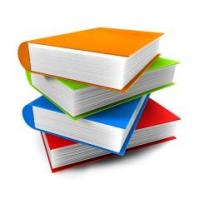 Алгебра 8 класс
Учитель математики МБОУ СОШ № 25  г. Крымска     Малая Е.В.
Деление дробей:
Чтобы разделить одну дробь на другую, нужно первую дробь умножить на дробь обратную второй.
а
с
а  d
d
b
b  с
=
:
при b ≠ 0, с ≠ 0, d ≠ 0
Деление  рациональных дробей:
Пример №1:
Выполнить деление дробей.
Решение
Чтобы разделить одну дробь на другую, нужно первую дробь умножить на дробь обратную второй.
2
2
Деление  рациональных дробей:
Пример №2:
Выполнить деление дробей.
Решение
Чтобы разделить одну дробь на другую, нужно первую дробь умножить на дробь обратную второй.
Деление  рациональных дробей:
Пример №3:
Выполнить деление дробей.
Решение
Чтобы разделить одну дробь на другую, нужно первую дробь умножить на дробь обратную второй.